SpectFormer: Frequency and Attention is what you need in a Vision TransformerBadri Narayana Patro Microsoft, Vinay P. Namboodiri University of Bath, Vijay Srinivas Agneeswaran Microsoft
Russo Mohammad Ashraf Uddin
ashrafrusso@gmail.com
February 24th, 2024
Introduction
This Paper presents a method to analyze the Frequency Components in the similar fashion of Attention Calculation
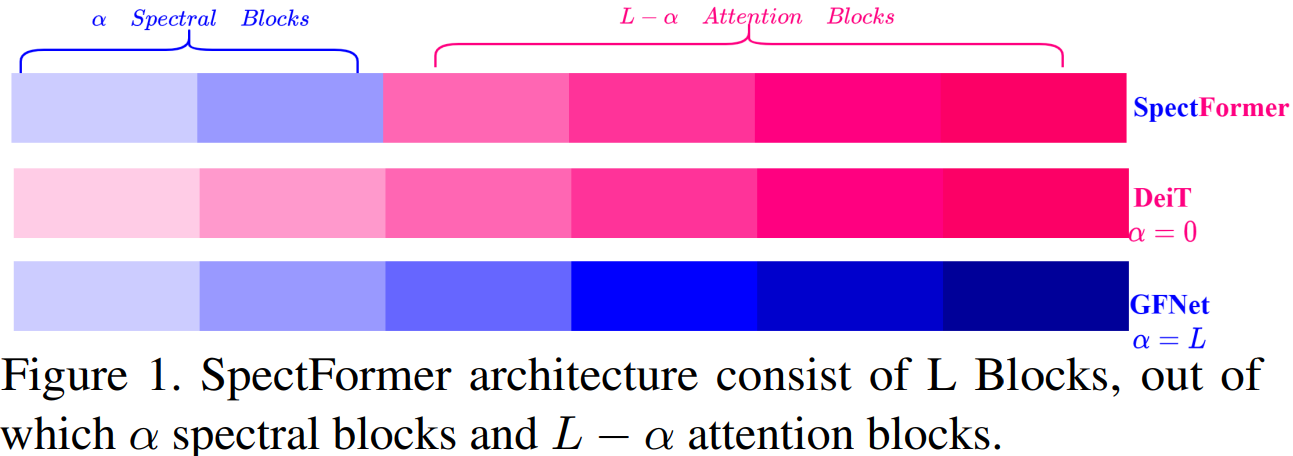 2
Overall Architecture of SpectFormer
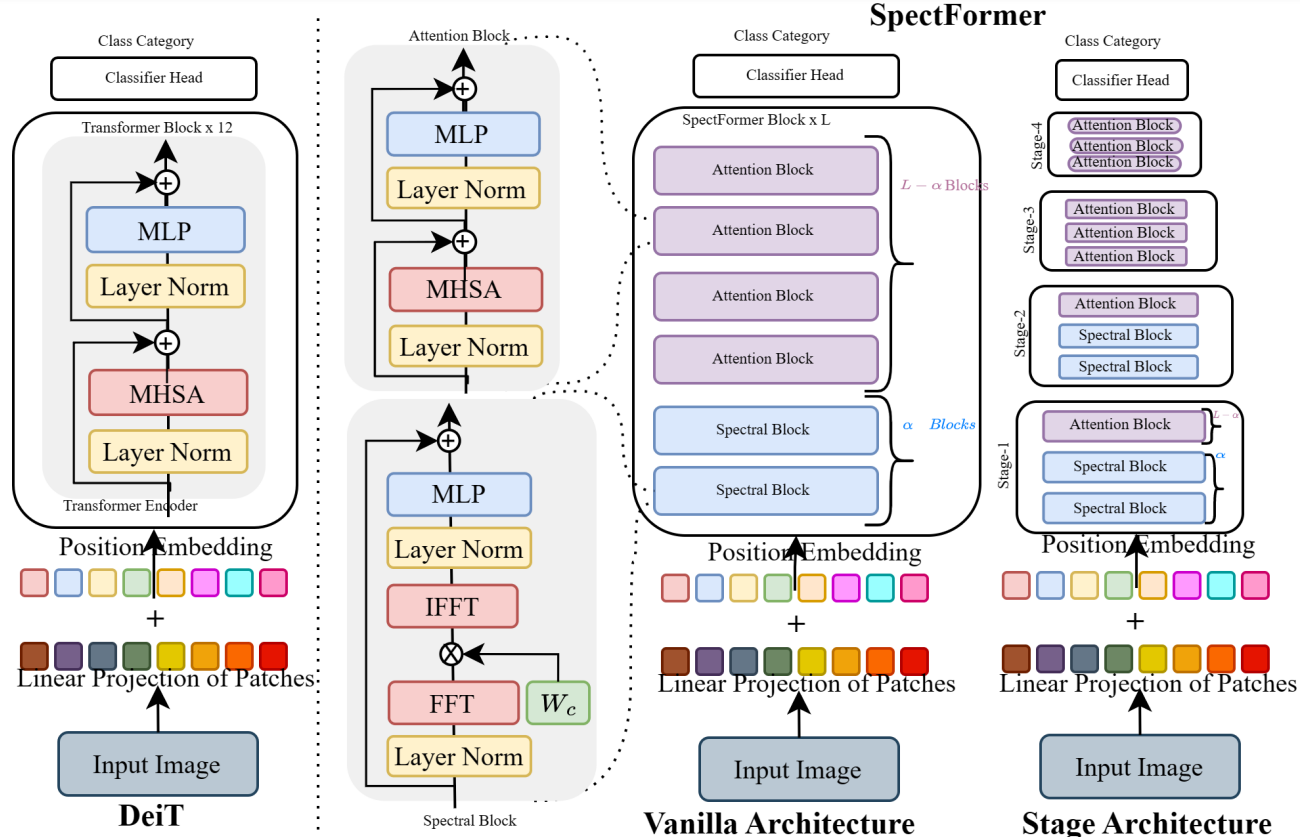 3
Example: Attention Block Vs SpectralBlock
Input Shape: (Batch, N, dim)
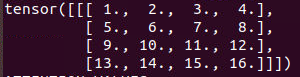 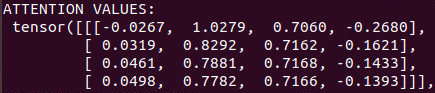 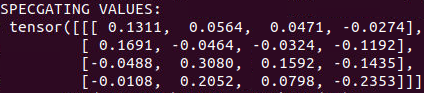 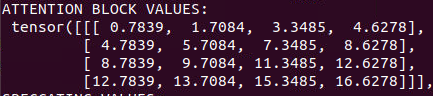 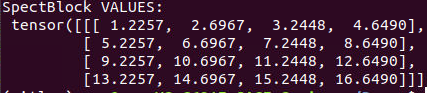 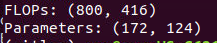 4
FFT Example
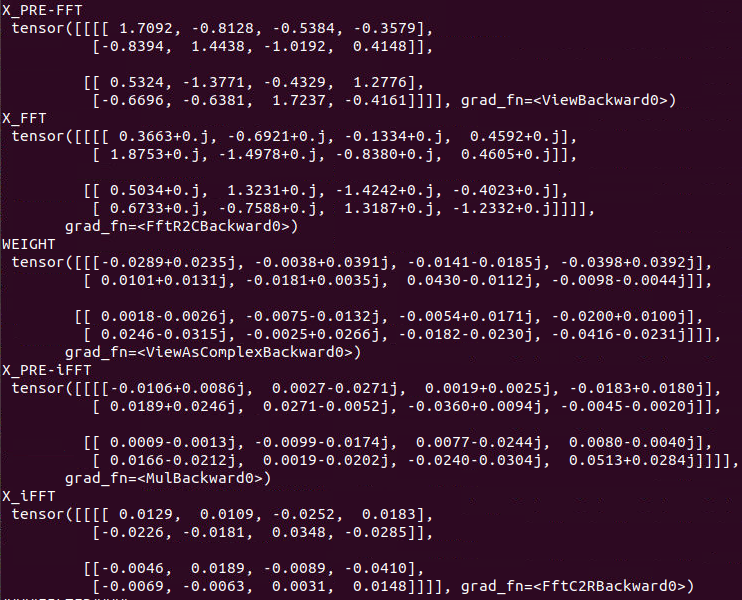 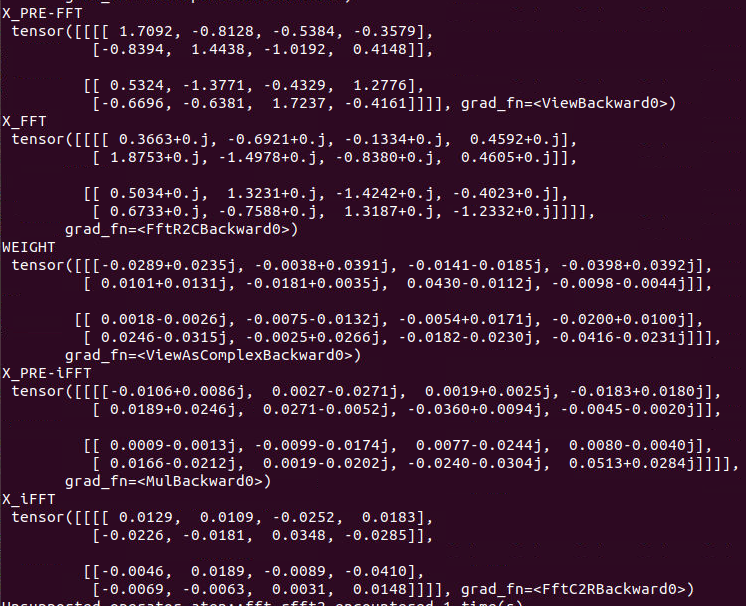 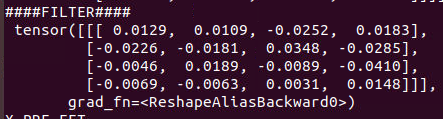 5
Code Comparison
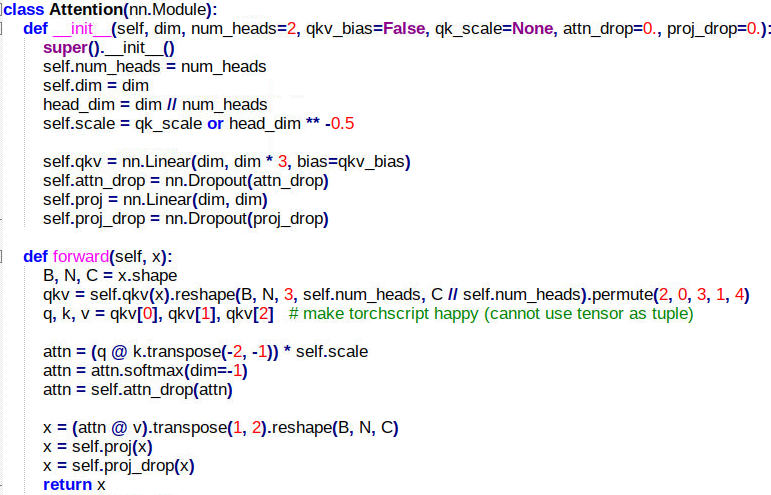 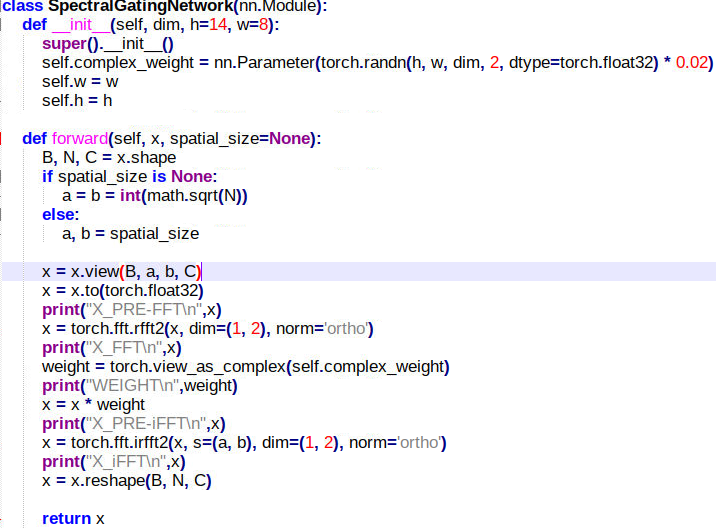 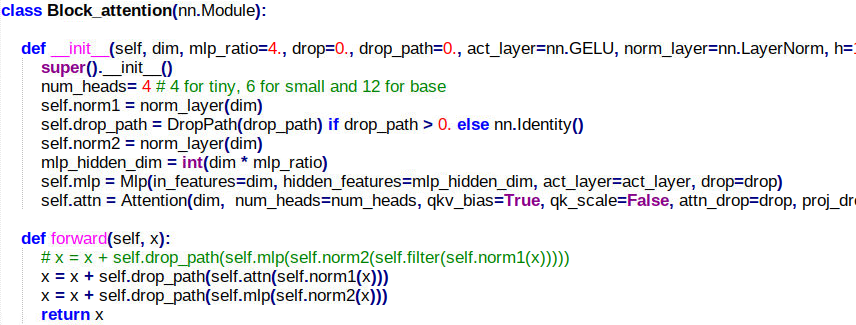 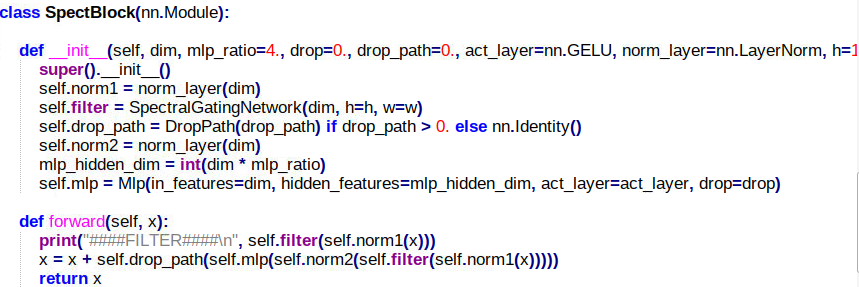 6
Architecture Details of Hierarchical SpectFormers
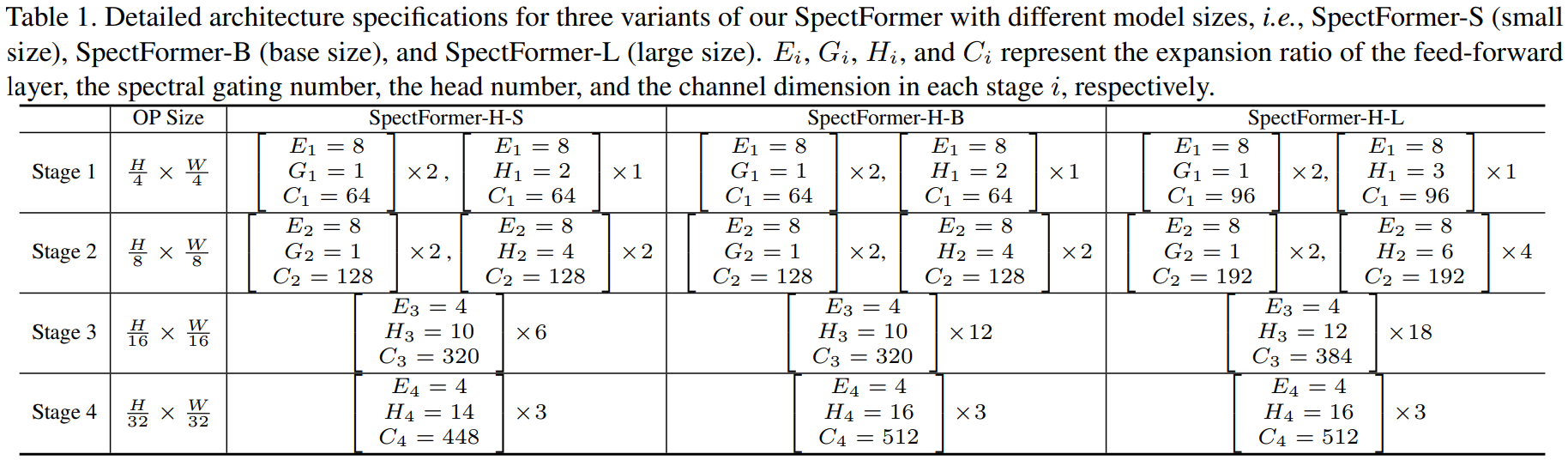 7
Attention Vs Spectral Combinations
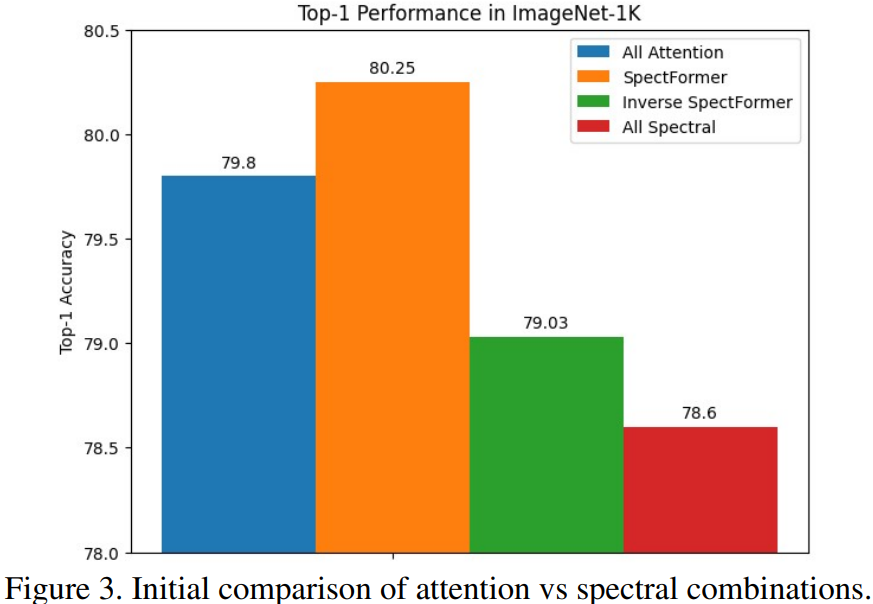 8
Hyperparameter Details of Vanilla and Hierarchical Architectures
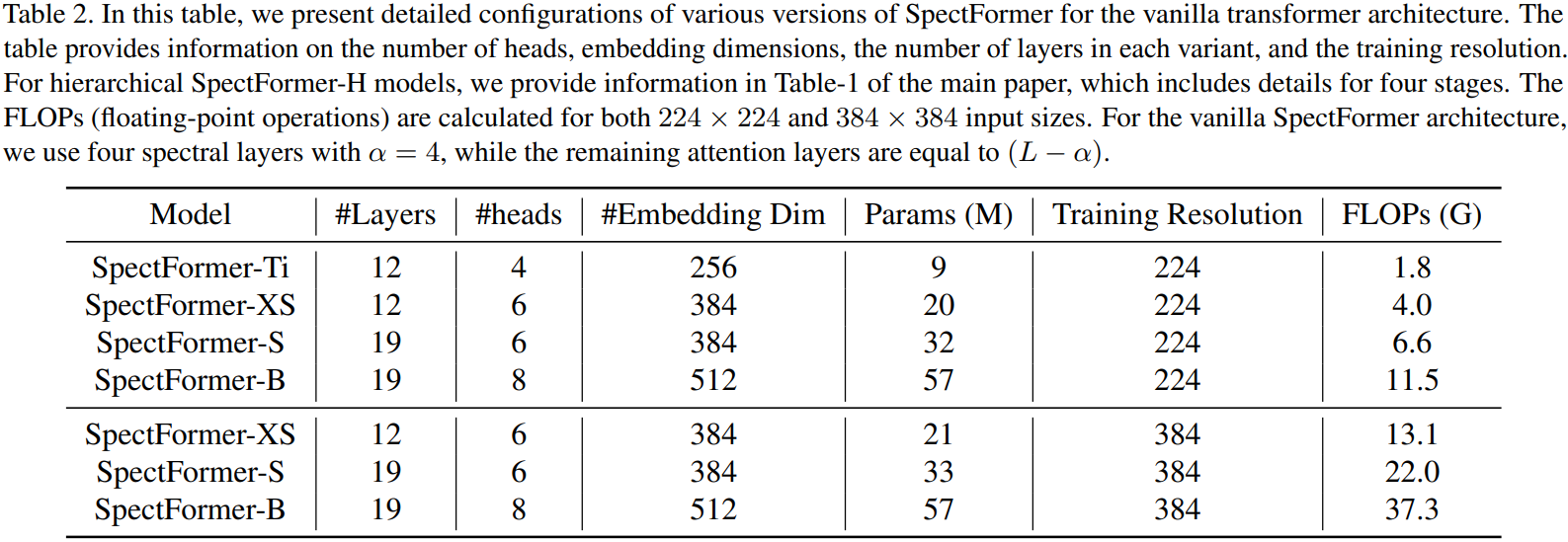 9
Ablation Study: Various Frequency-Based Networks
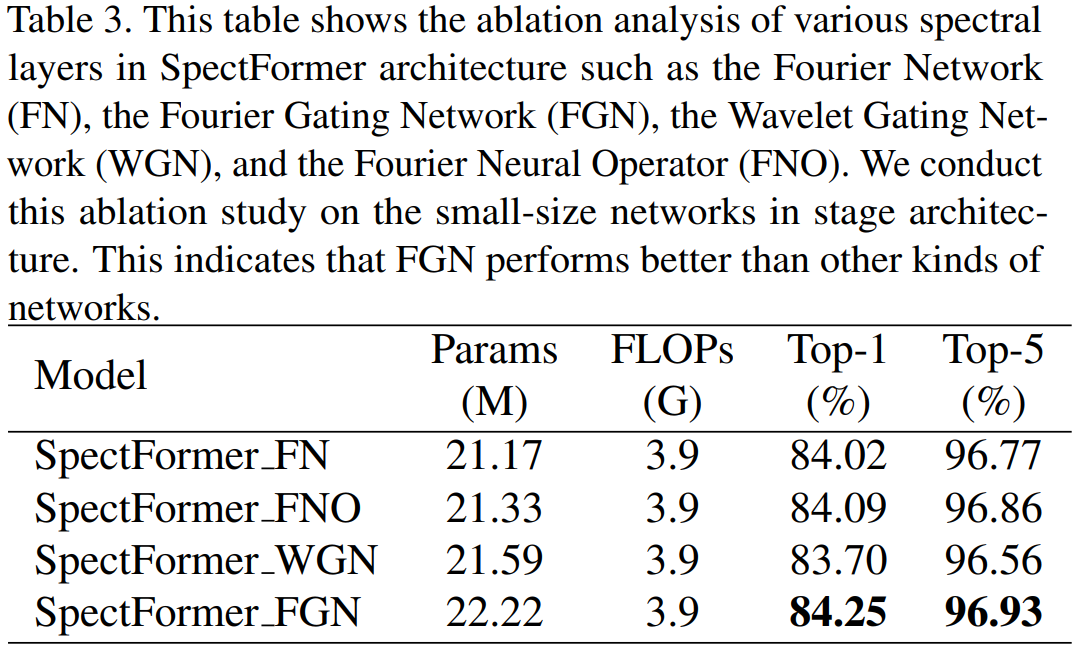 10
Ablation of Alpha: Ration Between Frequency and Attention Components
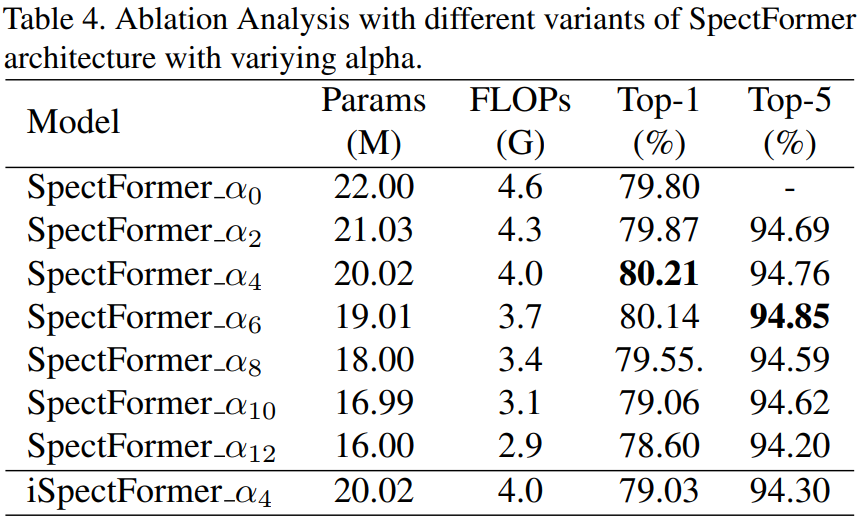 11
Results on Imagenet-1k Classification of all variants
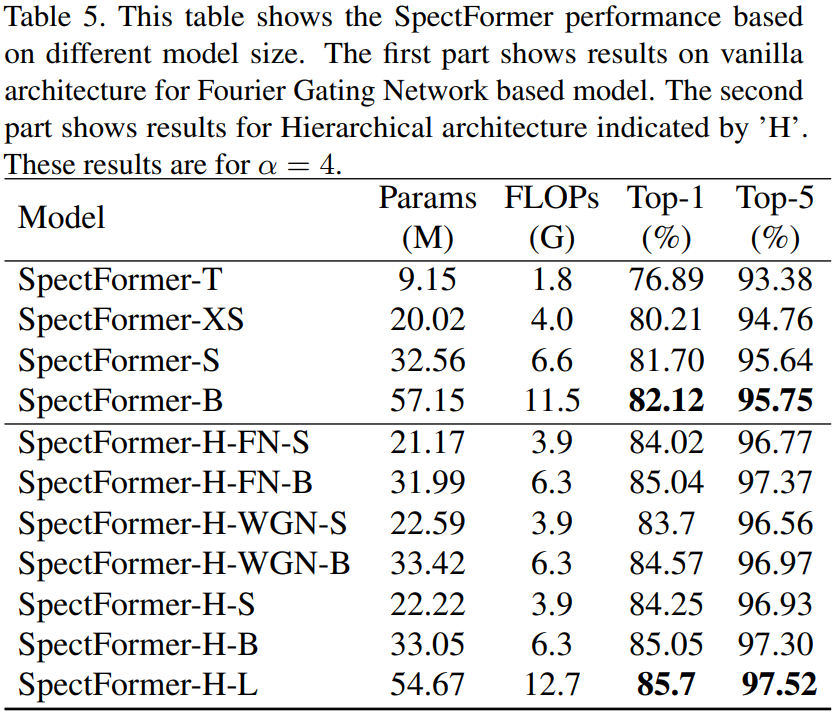 12
Similar Transformers Comparison on Imagenet-1k Classification
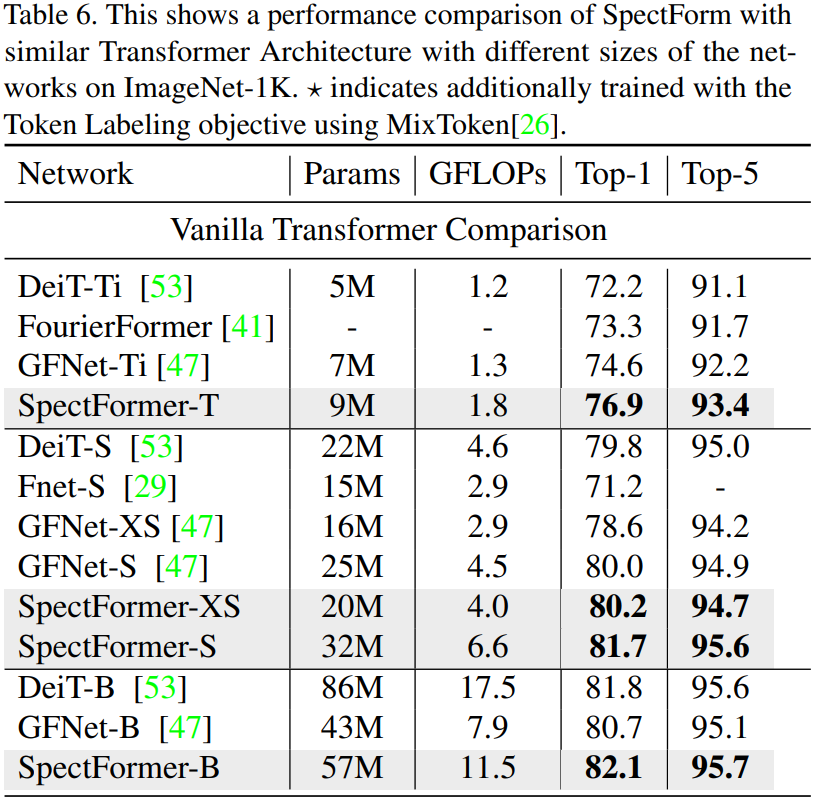 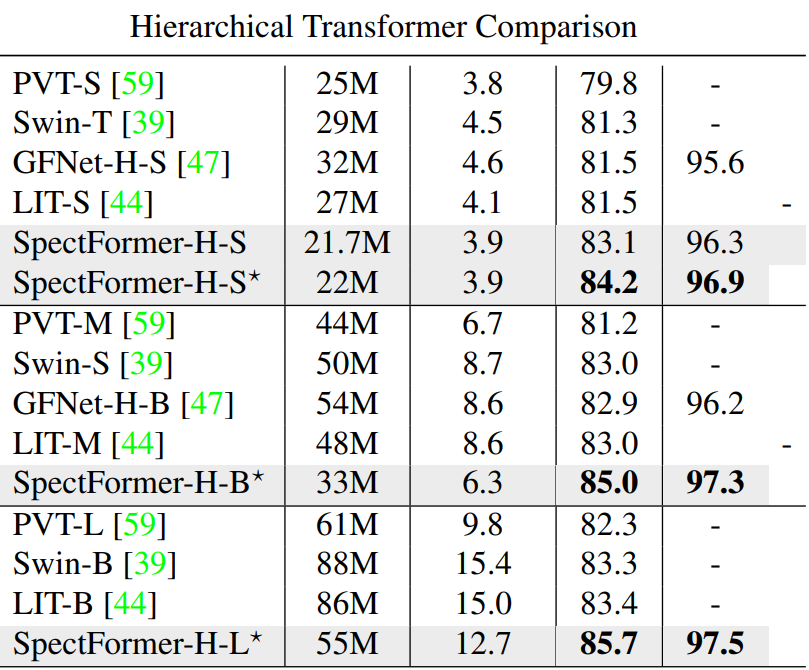 13
ImageNet 1k Results Comparison
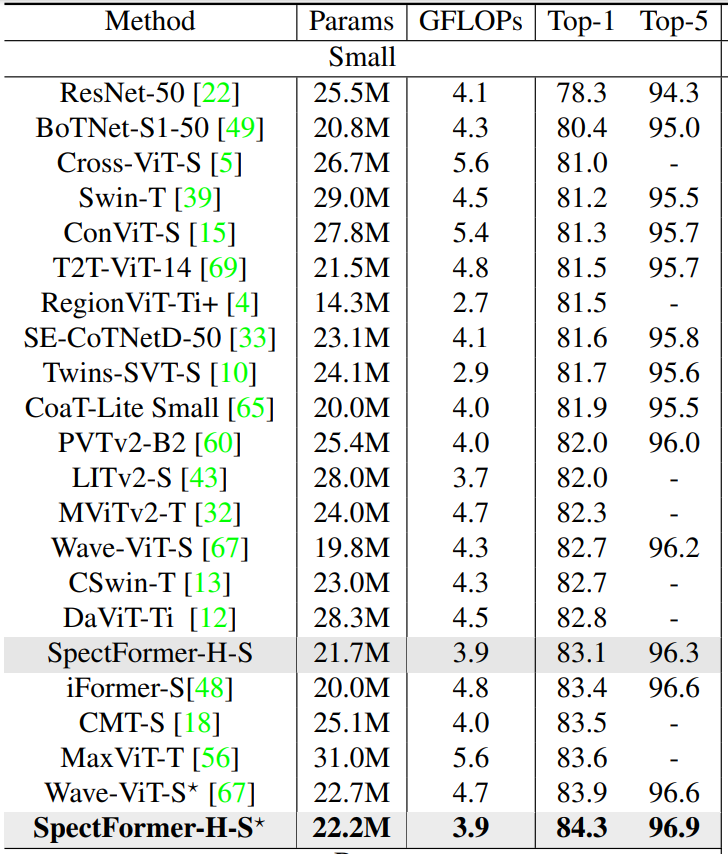 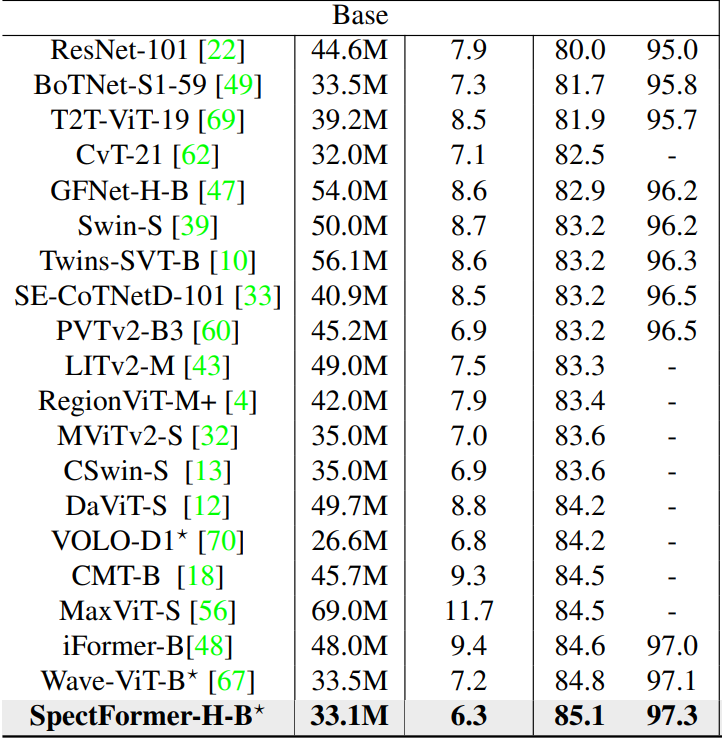 14
ImageNet 1k Results Comparison
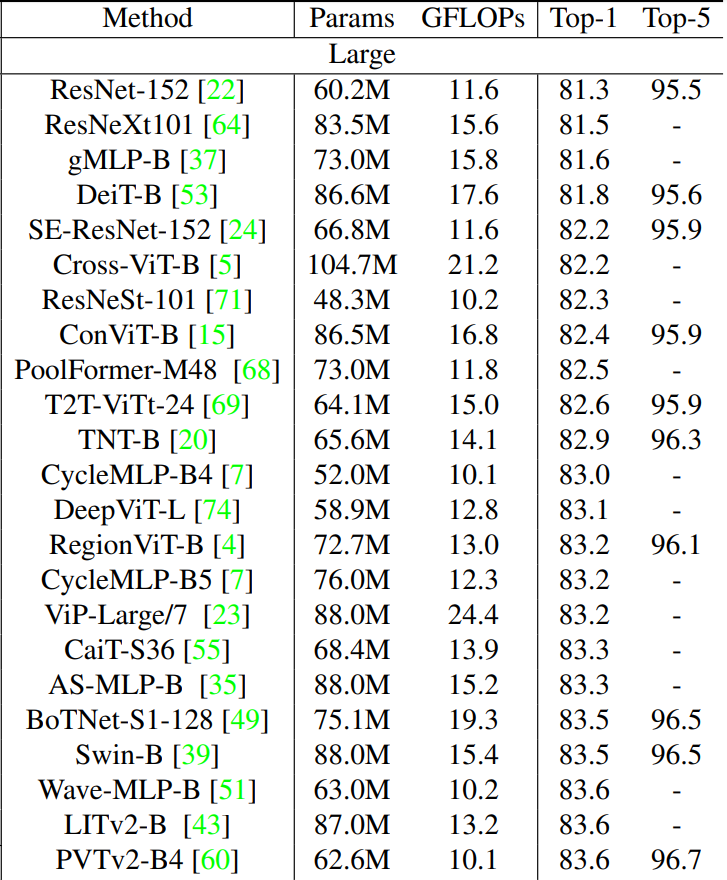 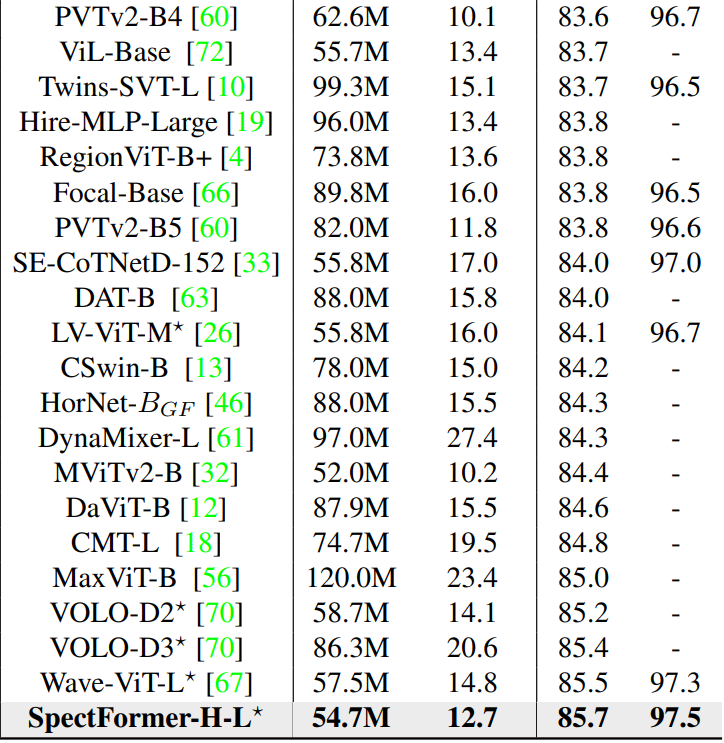 15
Accuracy vs GFLOPs
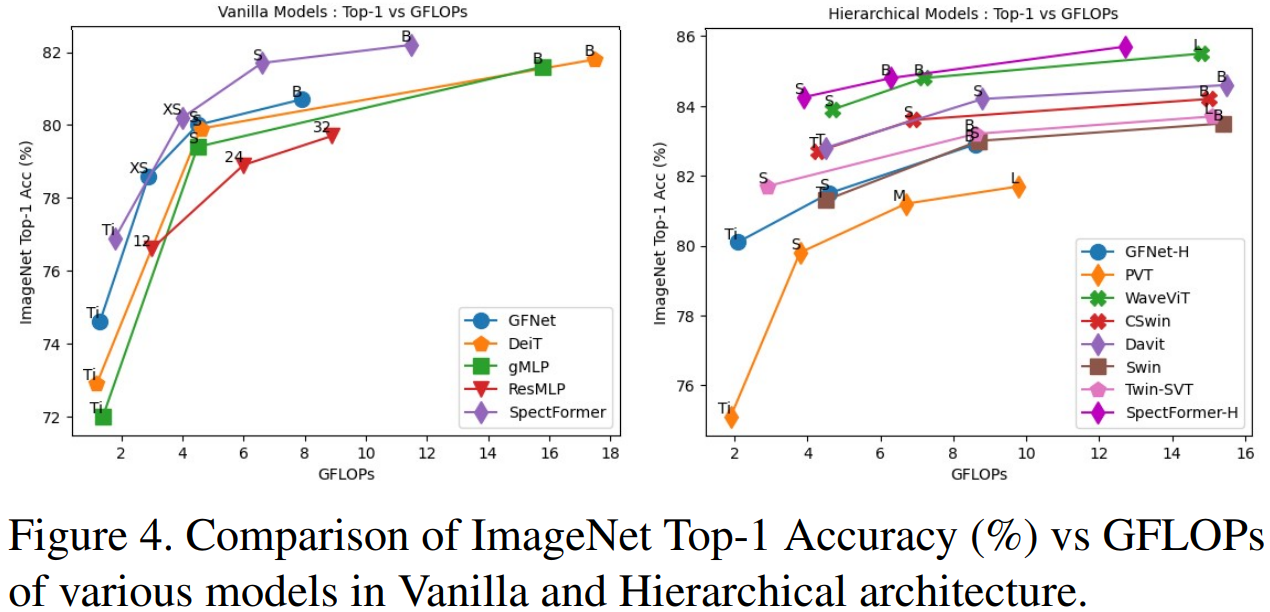 16
Accuracy vs Parameters
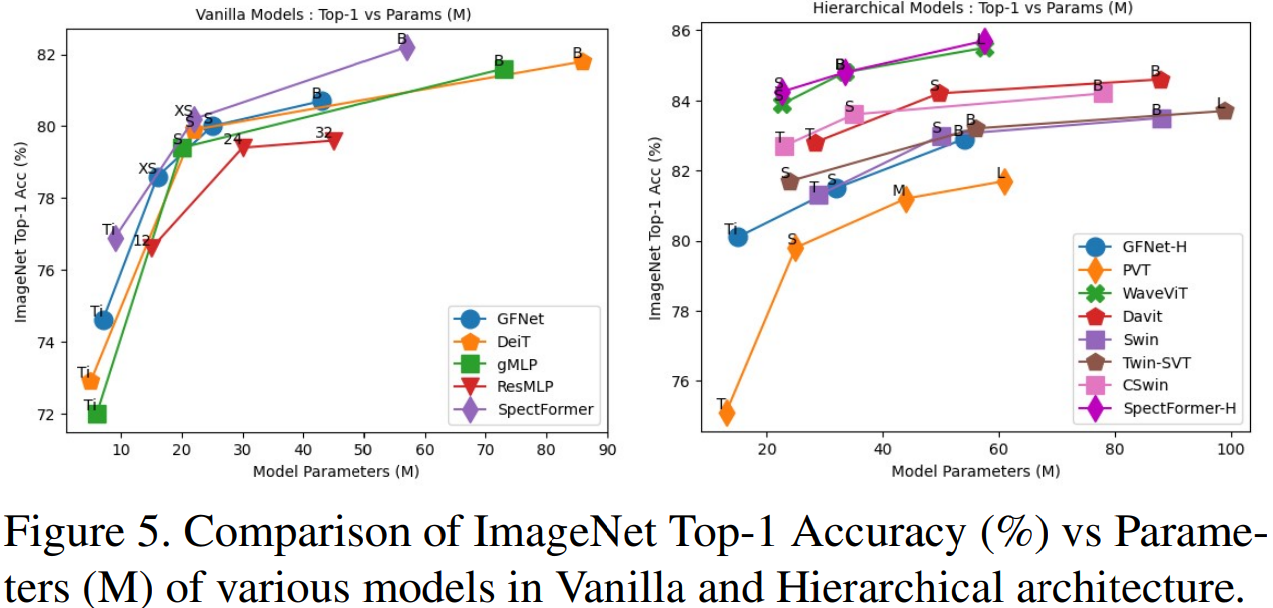 17
Results on Transfer Learning Datasets
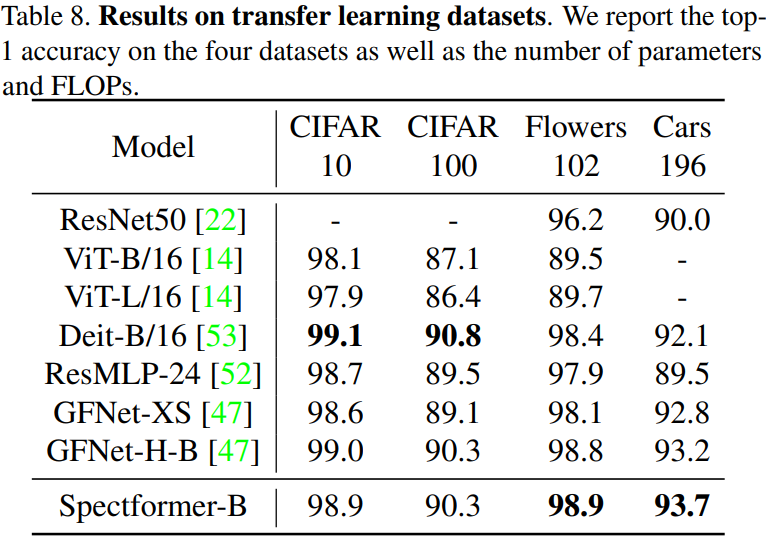 18
ImageNet Classification Comparison with Similar Methods
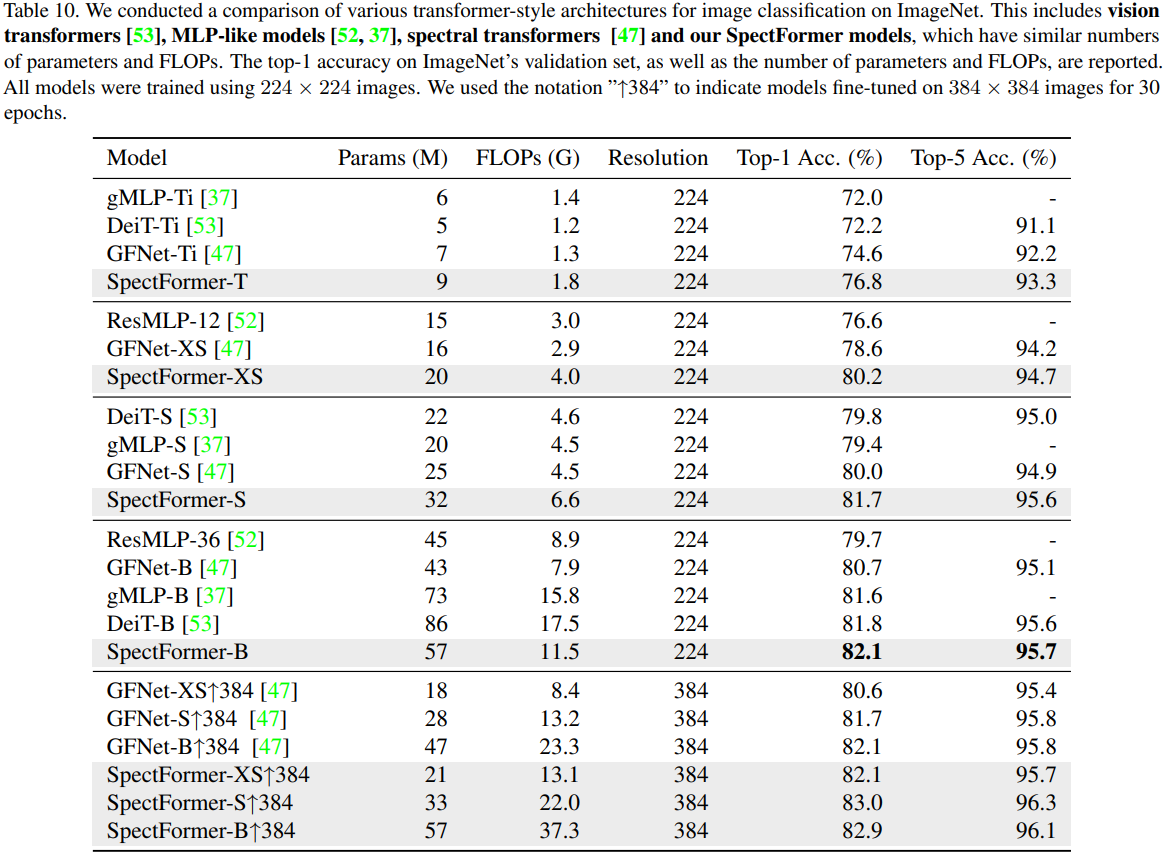 19
COCO Object Detection and Instance Segmentation Results
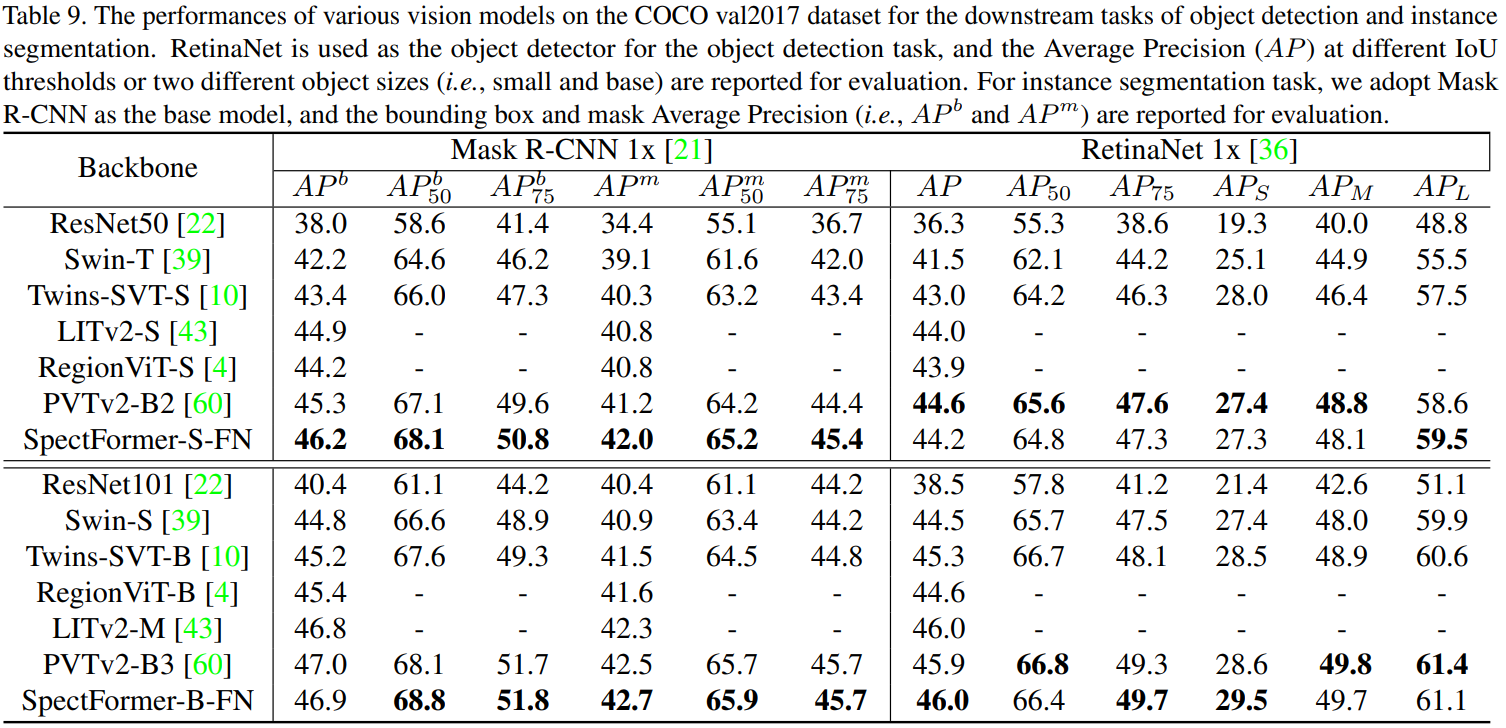 20
COCO Object Detection Results
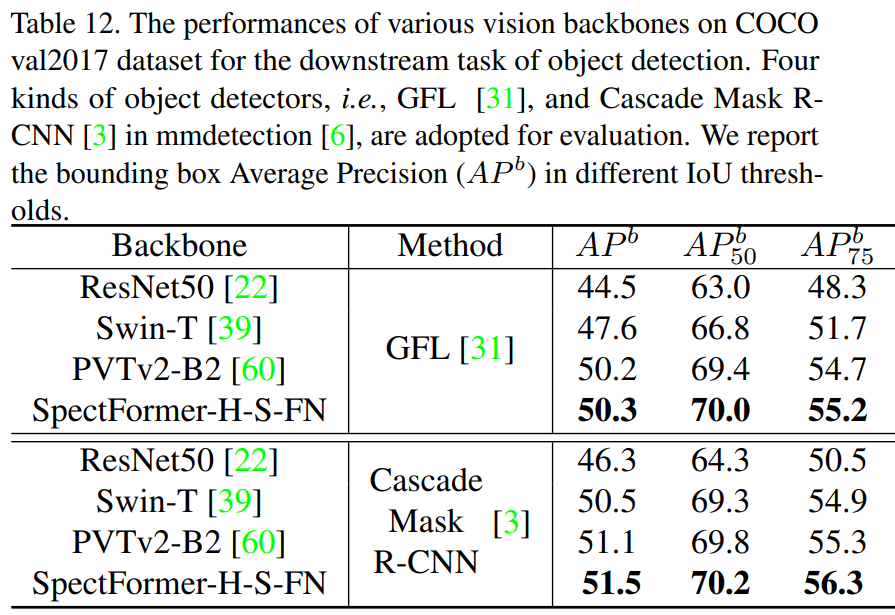 GFL: Generalized focal loss: Learning qualified and distributed bounding boxes for dense object detection
21
Visualization of First Four Layers
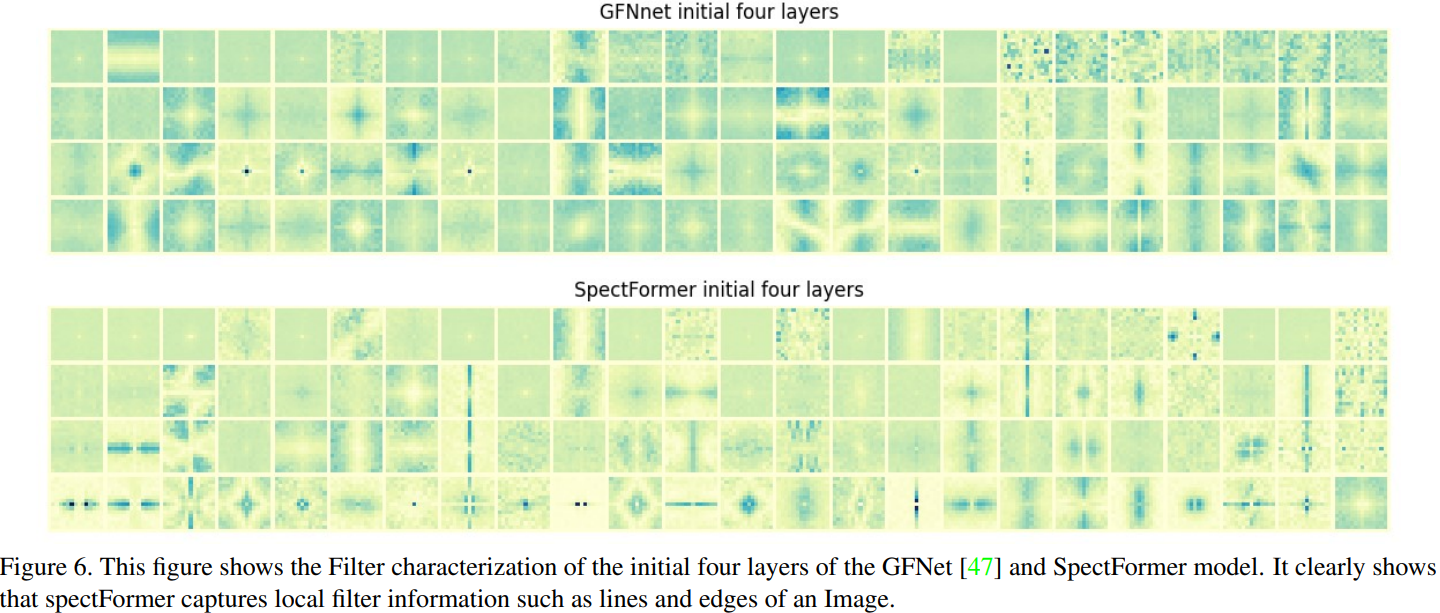 22
Model’s Confidence Improvement
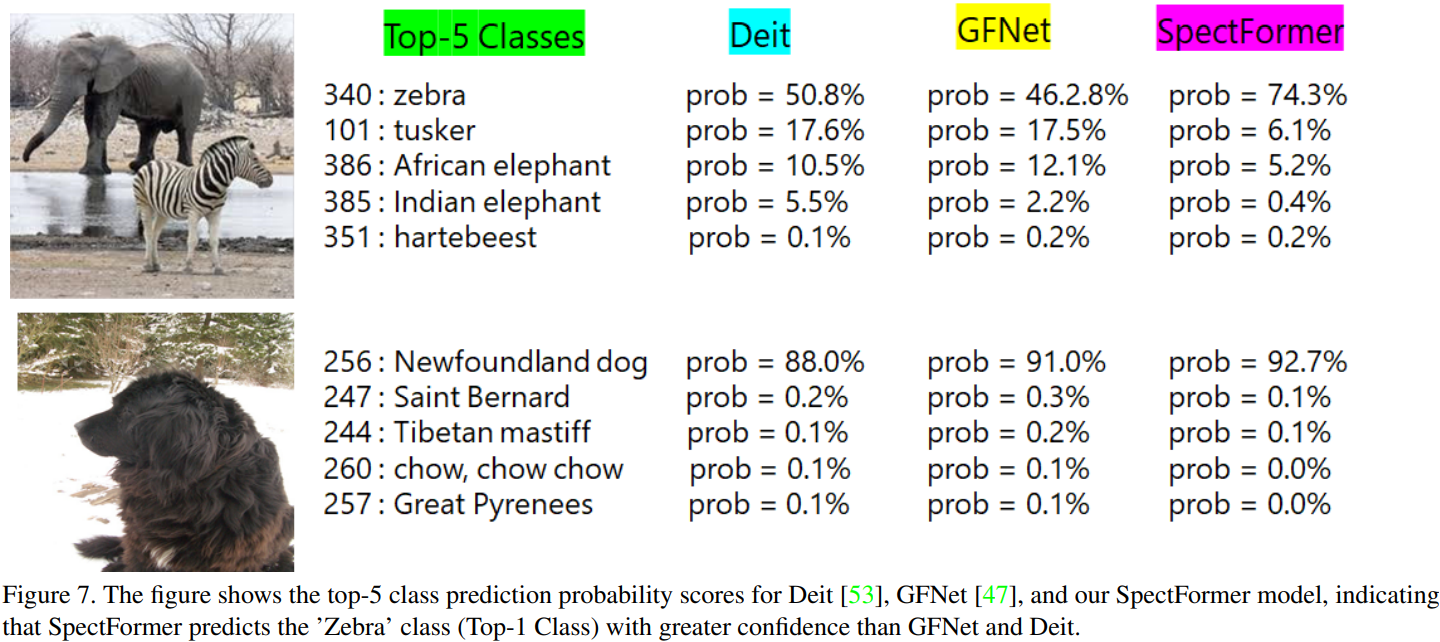 23
Conclusion
Overall, the authors provide a smart way to mimic the Local context and global context capturing of MHSA operations using FFT and processing the frequency components.

This captures global information, but at much lower computational cost.

I have applied this method in my architecture for Journal Submission in the Remote Sensing Scene Analysis task and got improved results.
24
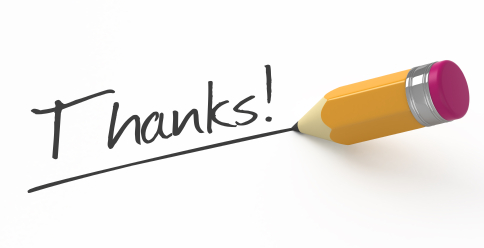 25
Vision Transformer (ViT)
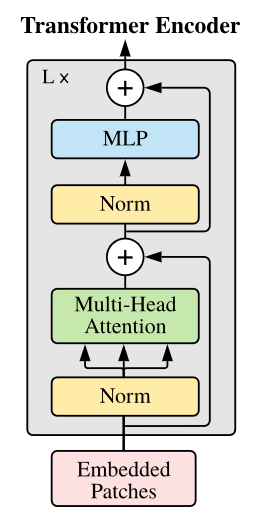 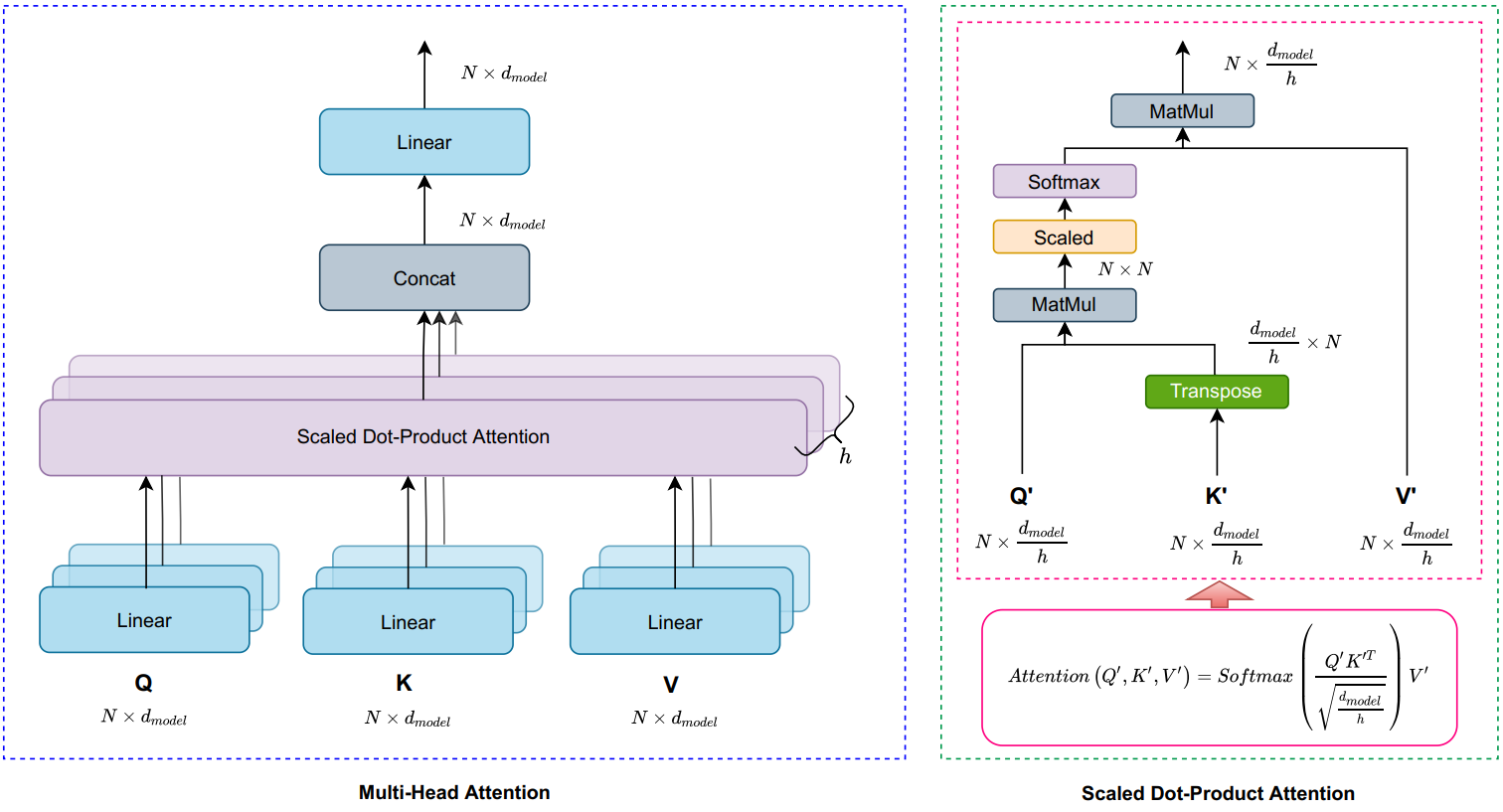 https://arxiv.org/pdf/2010.11929v2.pdf
26
Vision Transformer (ViT)
Self-Attention: Learn relationship between one position and all positions
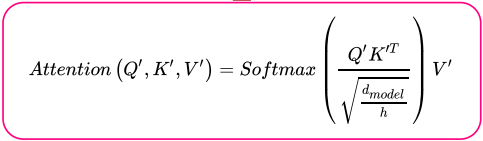 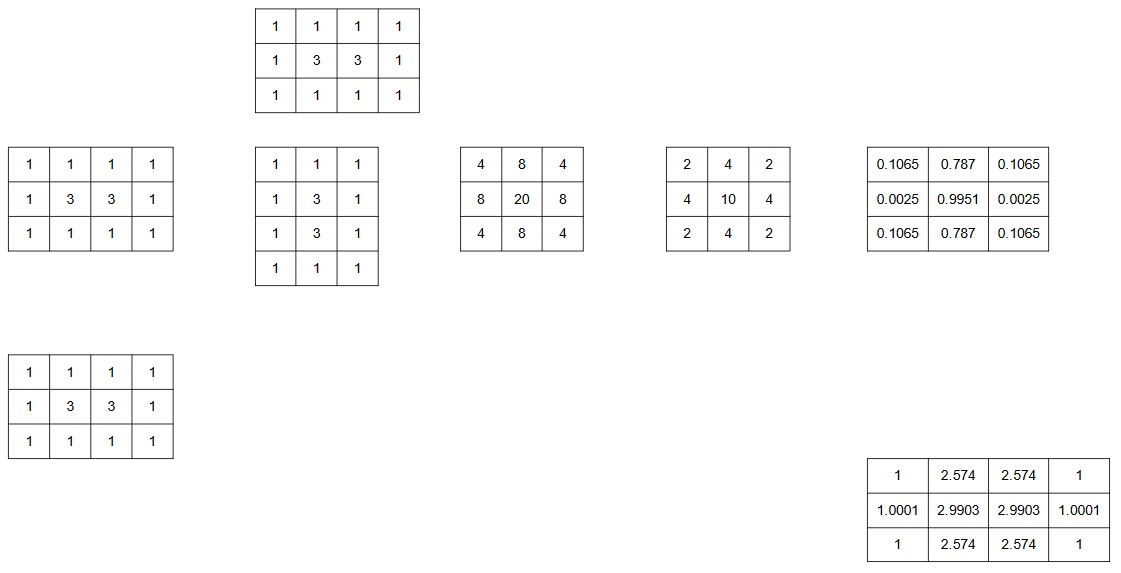 attention weights
1 position in
image features
scale
softmax
27